DANI KRUHA
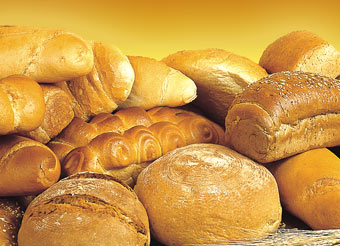 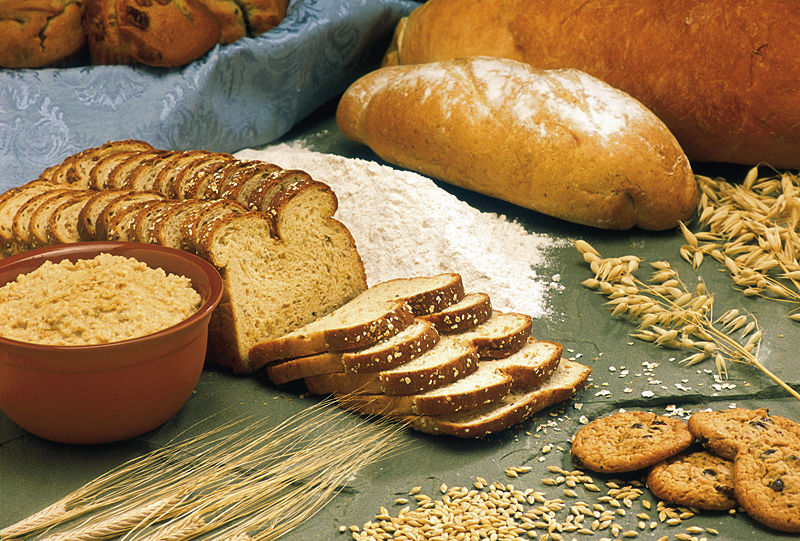 Što je to zapravo  dan kruha?
Dan kruha je dan zahvalnosti za kruh koji   nas svakodnevno hrani. 
  Kruh je život, kruh nam daje snagu.
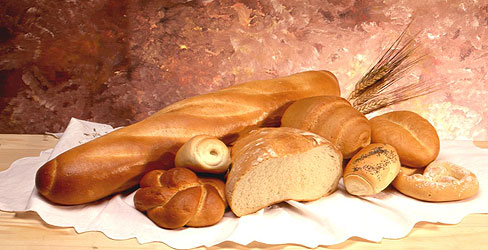 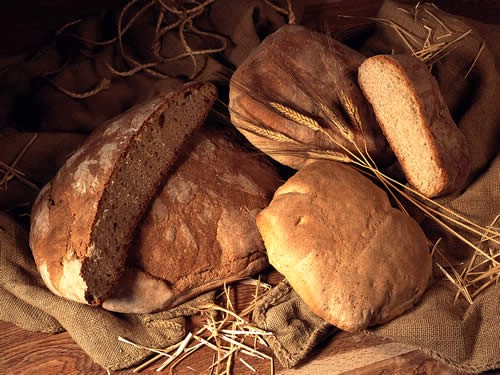 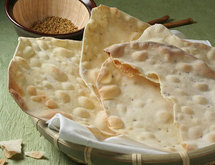 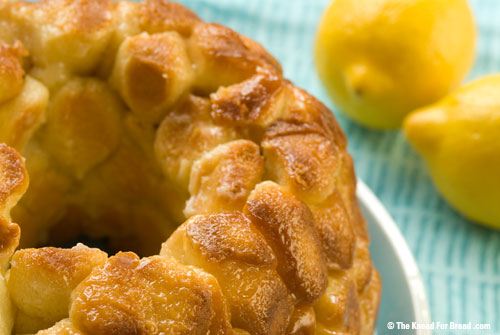 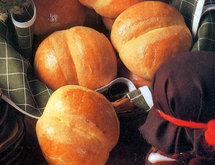 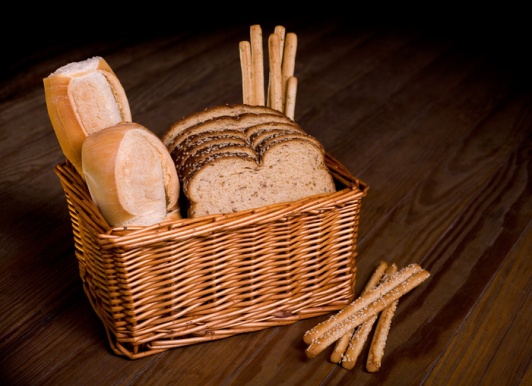 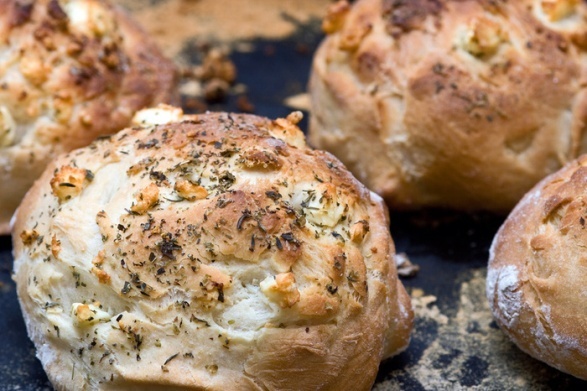 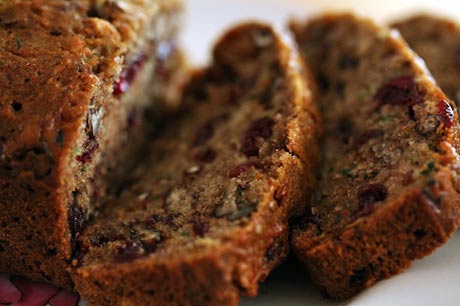 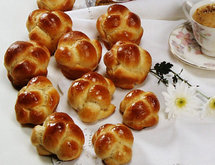 DANI KRUHA U NAŠOJ ŠKOLI
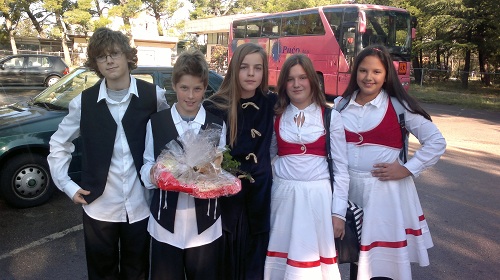 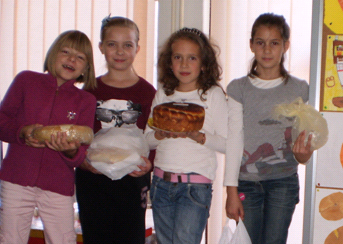 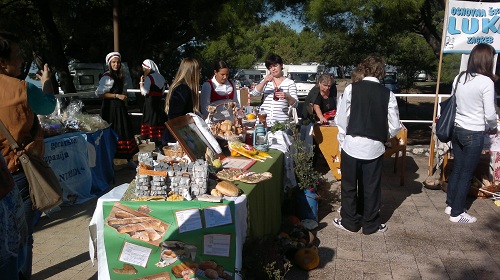 No, nije sve tako divno    
kako se čini…
ZA GLADNE U SVIJETU
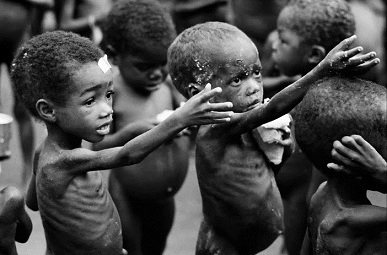 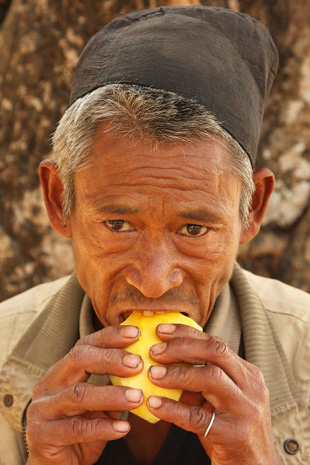 Činjenica je da su na svijetu mnogi siromašni i gladni…
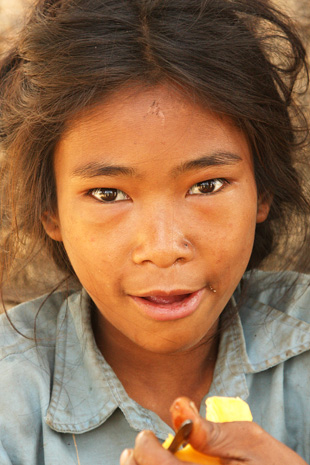 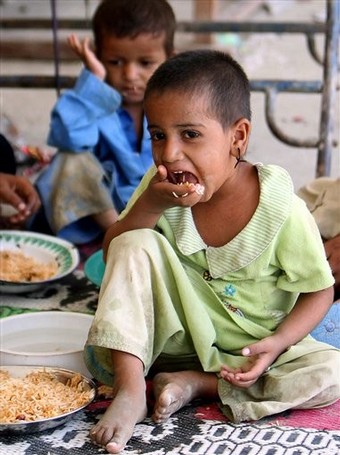 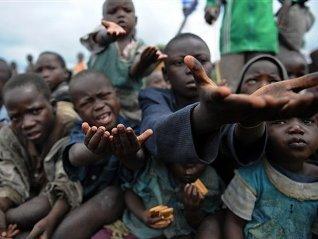 Istraživanje: 
    - 40% hrane u SAD-u 
       se baci 
    - 165 milijardi dolara
U isto vrijeme stotine milijuna ljudi diljem svijeta gladuje.
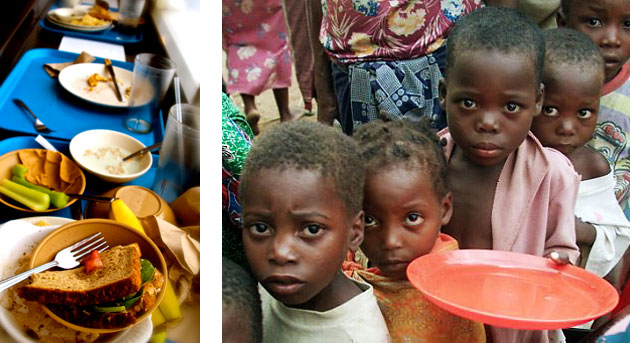 ŠKOLE ZA AFRIKU
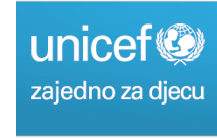 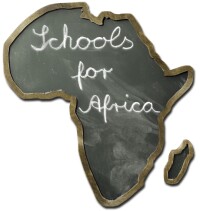 Sudjeluj i ti!
OVE SMO GODINE ODLUČILI SUDJELOVATI NA JEDAN NOVI NAČIN
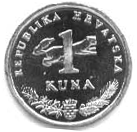 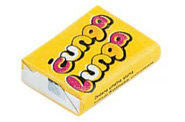 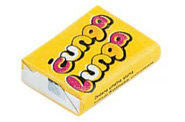 555 UČENIKA
AKO SVAKI UČENIK DONIRA 1 KUNU 

SAKUPITI ĆEMO 

555, 00 kn

za gladnu djecu Afrike
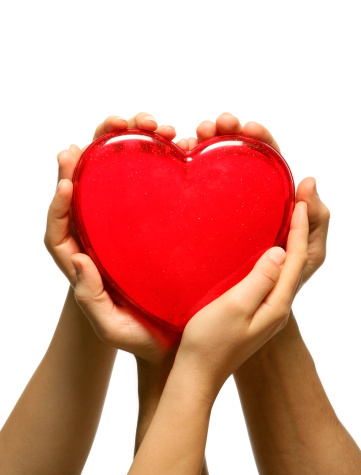 HVALA VAM!
Prezentaciju izradile:

 Maja Fućak, 6.a razred
 Dijana Malinić, prof.